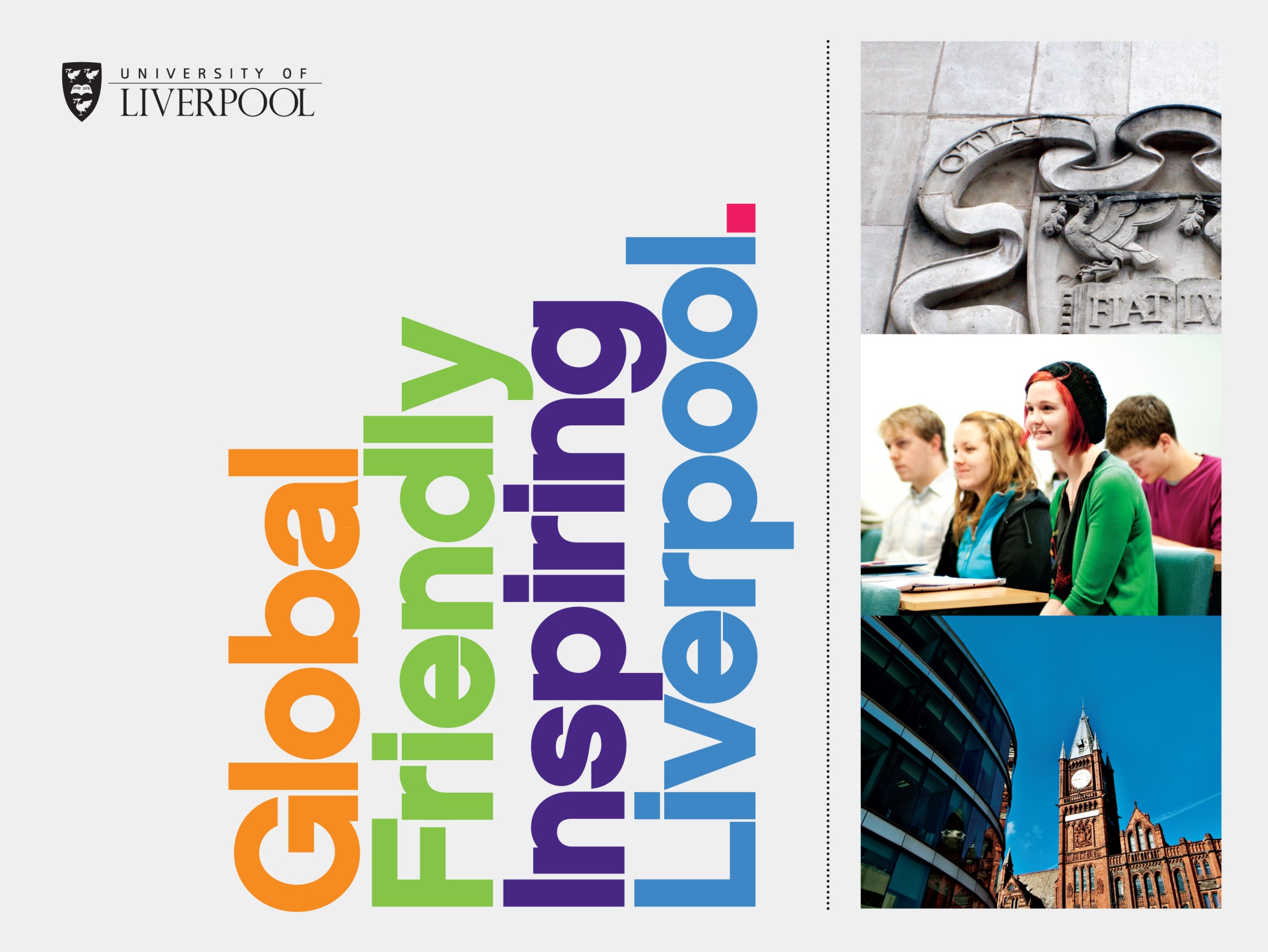 School
of Psychology and Dept. of Psychological Sciences
Holistic Review
1
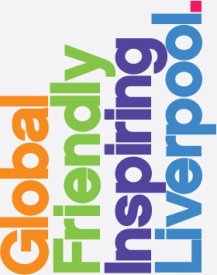 Psychology Holistic ReviewUniversity Of Liverpool
Process
Consultation with students, staff, stakeholders
Work streams
Admissions
Assessment and Feedback
Curriculum
Employability
PGT
[
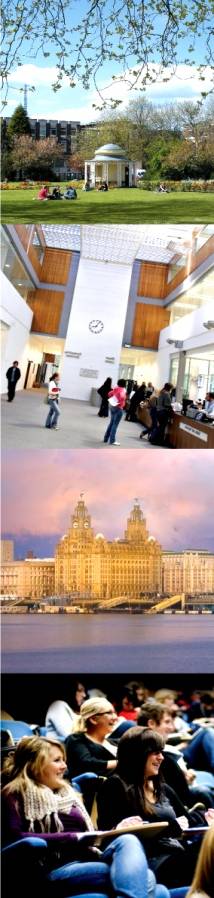 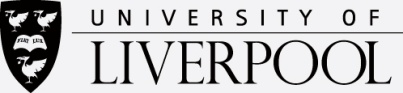 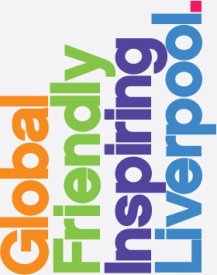 The Challenge
Poor NSS
Poor staff morale
Large student numbers
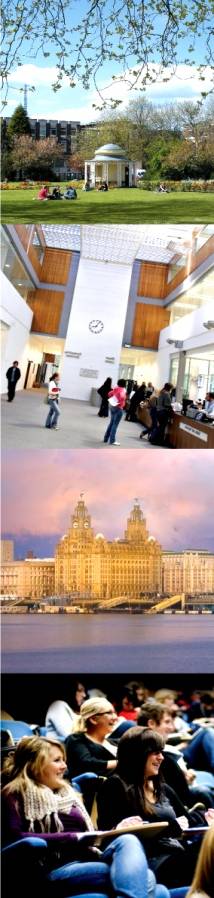 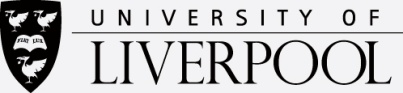 [Speaker Notes: We did very well according to the Research Excellence Framework


Why does research matter?

The vast majority of our academics maintain a research programme that is competitive with the best in the world. This means that the people who lecture are amongst the most prominent subject experts in the world.

The research programmes almost all have industry connections, generating contacts for guest lectures, students projects and placements.

The research facilities are in many cases cutting edge, and provide a platform for individual student research projects.]
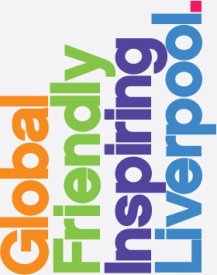 Process
Away Day
Consultations and Investigations
Students
Staff
Stakeholders
Visits
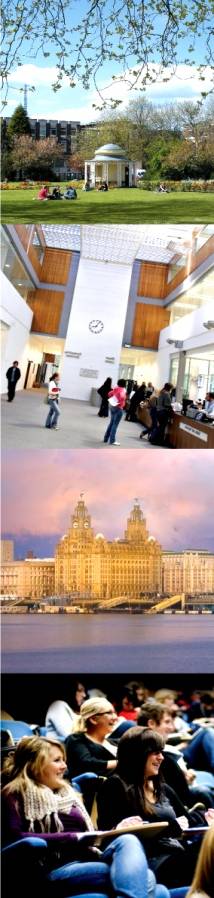 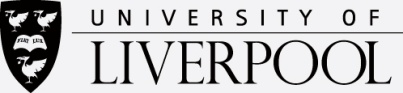 [Speaker Notes: We did very well according to the Research Excellence Framework


Why does research matter?

The vast majority of our academics maintain a research programme that is competitive with the best in the world. This means that the people who lecture are amongst the most prominent subject experts in the world.

The research programmes almost all have industry connections, generating contacts for guest lectures, students projects and placements.

The research facilities are in many cases cutting edge, and provide a platform for individual student research projects.]
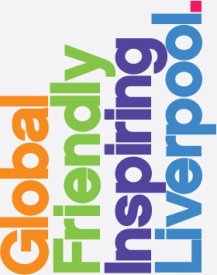 Recommendations
Admissions and support
 Increase AA time in years 2 and 3
 Social events and use of social media
 Additional peer support for biology
 Newsletter 

 Assessment and feedback
 3 week turn around for year 3
 Marking guidance for staff
 Standardised assessment &Ω feedback       
   instructions
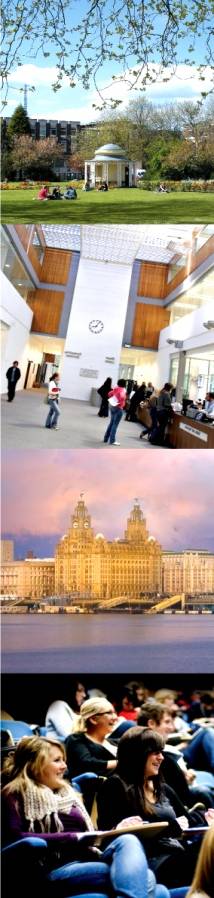 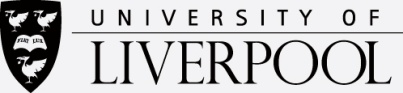 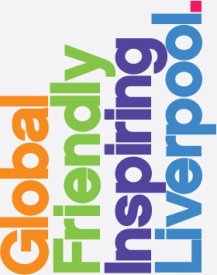 Recommendations
Employability
 Skills matrix for each module
 Dedicated UG careers fair
 Tips and advice for work experience 
 Increase in internships 

 Postgraduate 
 Gentler introduction to advanced statistics
 Development of CPD based MSc
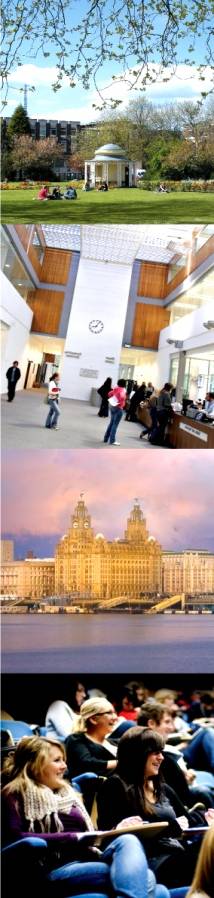 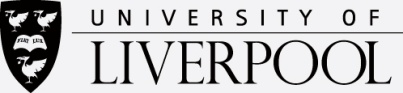 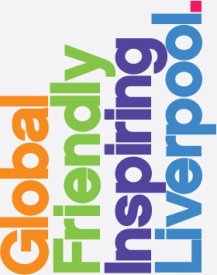 Mission Statement
To provide for our students exposure to high impact, world renowned research from Day 1, leading to highly skilled graduates equipped for 21st Century graduate level employment and postgraduate training
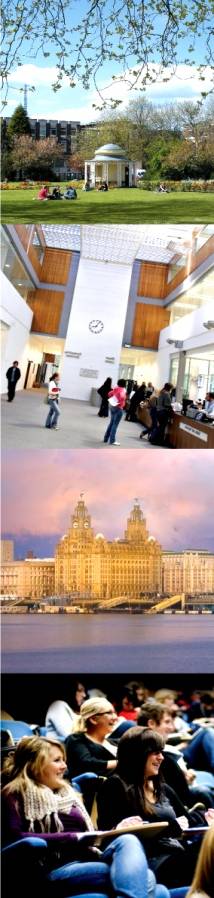 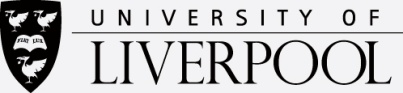 [Speaker Notes: We did very well according to the Research Excellence Framework


Why does research matter?

The vast majority of our academics maintain a research programme that is competitive with the best in the world. This means that the people who lecture are amongst the most prominent subject experts in the world.

The research programmes almost all have industry connections, generating contacts for guest lectures, students projects and placements.

The research facilities are in many cases cutting edge, and provide a platform for individual student research projects.]
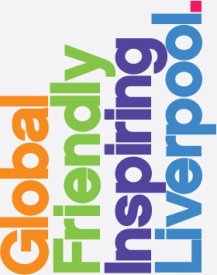 New Curriculum
Cognitive apprentice model
Contingent scaffolding
Reciprocal scaffolding
Supported Independence
Research connected
Large, medium and small group teaching
Team teaching
Authentic assessment
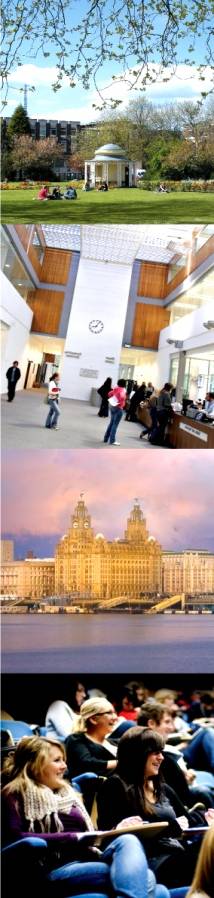 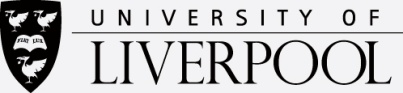 [Speaker Notes: We did very well according to the Research Excellence Framework


Why does research matter?

The vast majority of our academics maintain a research programme that is competitive with the best in the world. This means that the people who lecture are amongst the most prominent subject experts in the world.

The research programmes almost all have industry connections, generating contacts for guest lectures, students projects and placements.

The research facilities are in many cases cutting edge, and provide a platform for individual student research projects.]
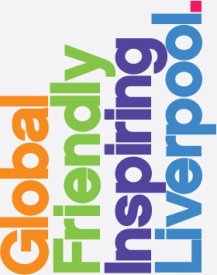 New Curriculum: Years 1 and 2: Structure
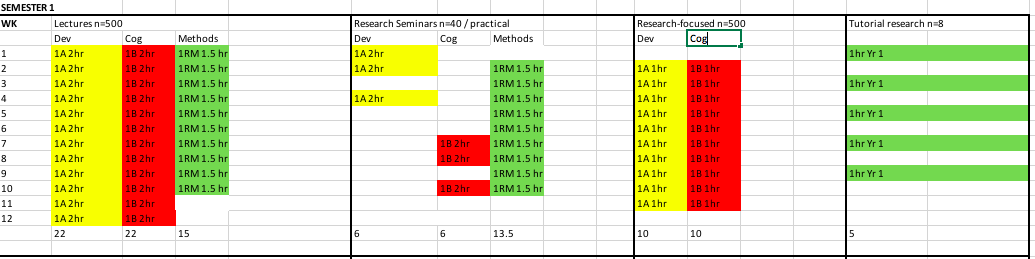 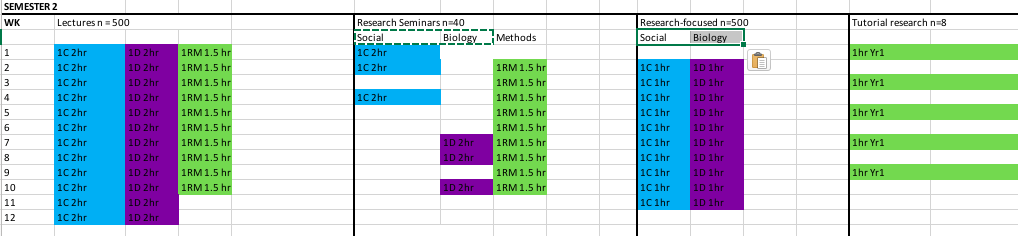 Year 2: Same Structure but research-theme led: Clinical and Forensic; 
Psychobiology and Motivation; Cognition, Behavioural Neuroscience;
 Lifespan Development, Health and Wellbeing
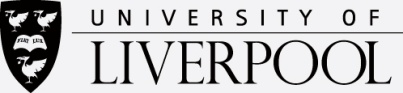 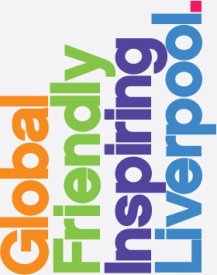 New Curriculum: Years 1 and 2: Assessment
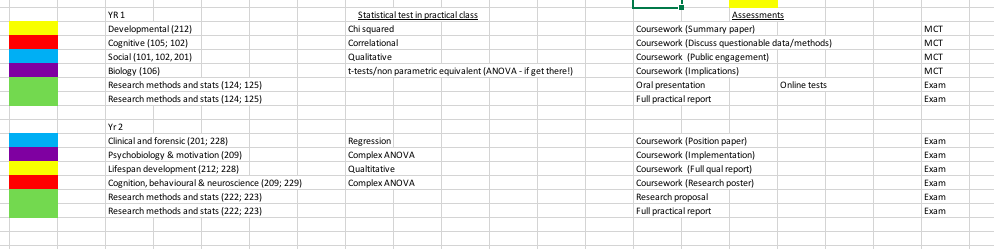 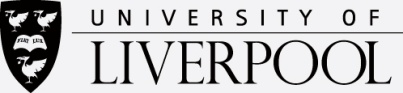 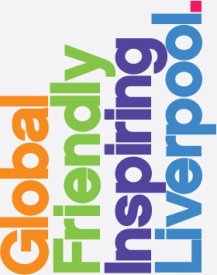 New Curriculum: Additional Principles
Quality
Assessment and feedback
Consistency across modules
Team teaching, Handbooks, Team marking
Employability
Internationalisation/cross-cultural psychology Transferable skills
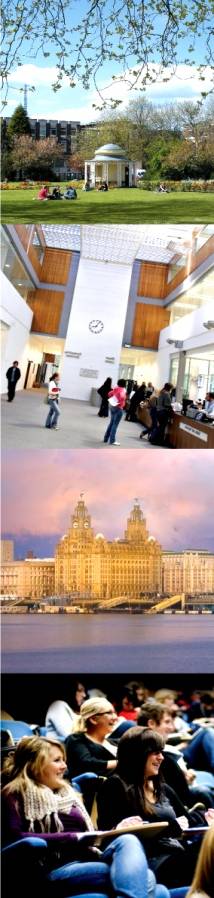 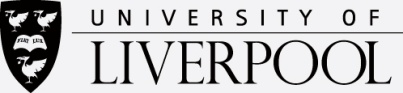